За підтримки Програми USAID «РАДА: підзвітність, відповідальність, демократичне парламентське представництво»
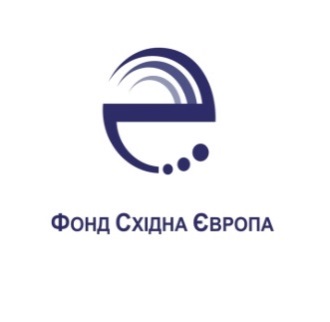 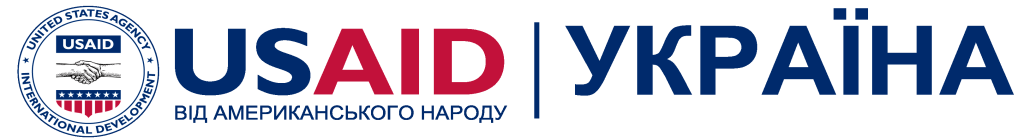 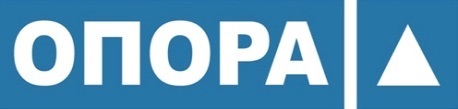 Ежемесячный рейтинг народных депутатов
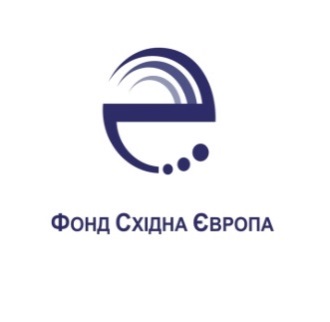 За підтримки Програми USAID «РАДА: підзвітність, відповідальність, демократичне парламентське представництво»
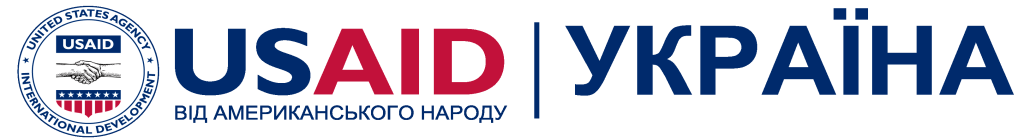 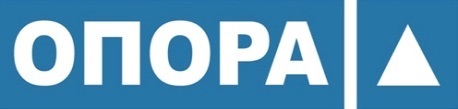 Ежемесячный рейтинг народных депутатов
В Одесской области,  в 2016 году в мониторинг ОПОРЫ было включено 4 народных депутата: 

Эдуард Матвийчук; 
Дмитрий Голубов; 
Леонид Климов; 
Александр Урбанский
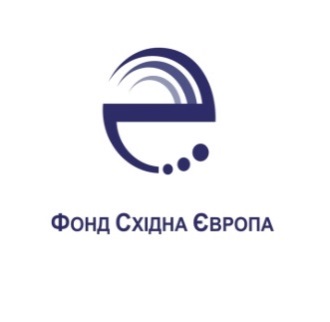 За підтримки Програми USAID «РАДА: підзвітність, відповідальність, демократичне парламентське представництво»
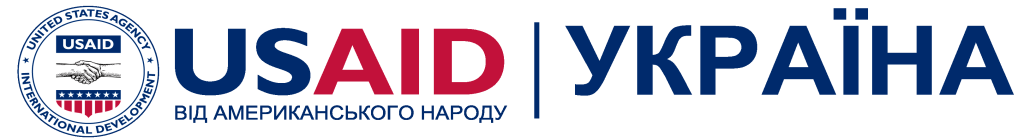 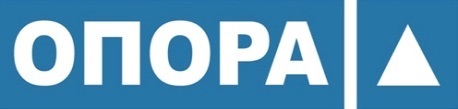 Ежемесячный рейтинг народных депутатов
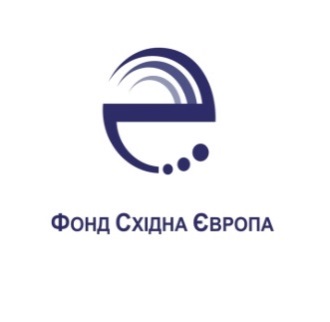 За підтримки Програми USAID «РАДА: підзвітність, відповідальність, демократичне парламентське представництво»
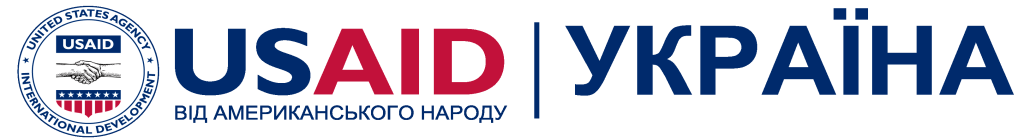 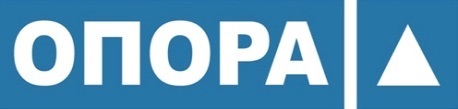 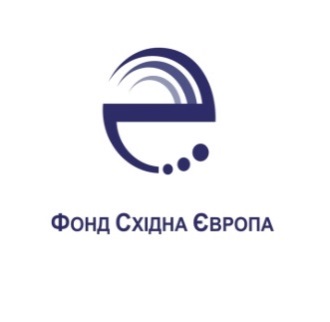 За підтримки Програми USAID «РАДА: підзвітність, відповідальність, демократичне парламентське представництво»
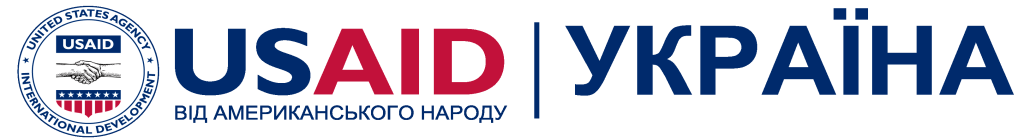 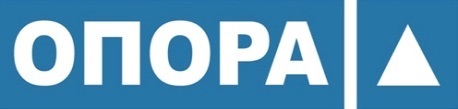 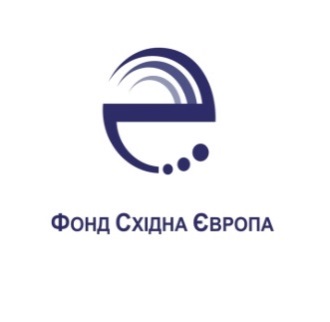 За підтримки Програми USAID «РАДА: підзвітність, відповідальність, демократичне парламентське представництво»
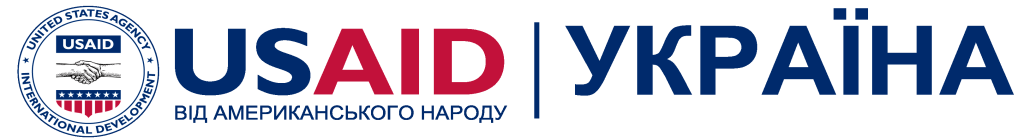 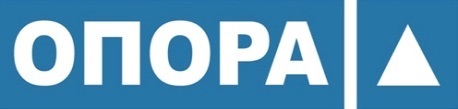 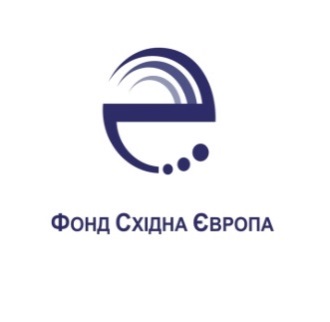 За підтримки Програми USAID «РАДА: підзвітність, відповідальність, демократичне парламентське представництво»
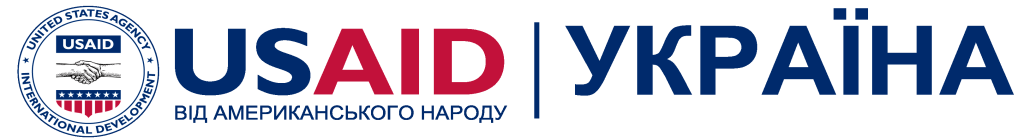 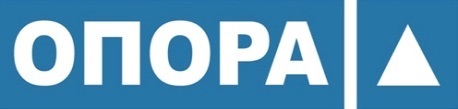 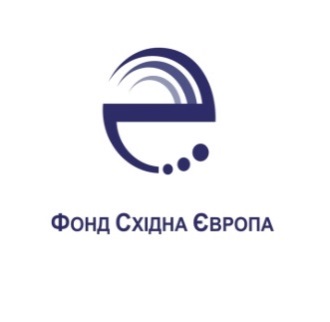 За підтримки Програми USAID «РАДА: підзвітність, відповідальність, демократичне парламентське представництво»
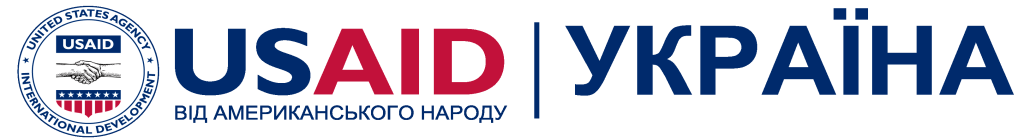 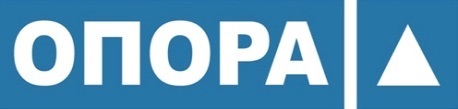 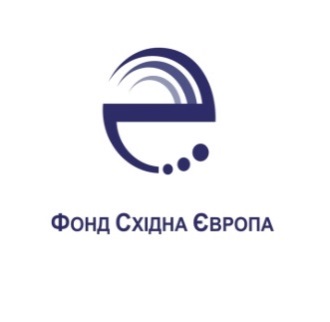 За підтримки Програми USAID «РАДА: підзвітність, відповідальність, демократичне парламентське представництво»
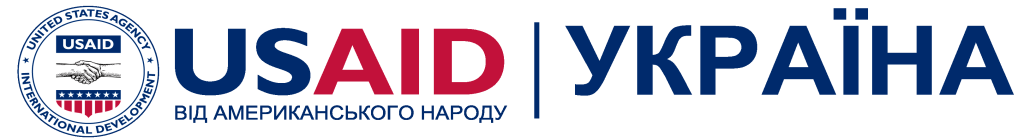 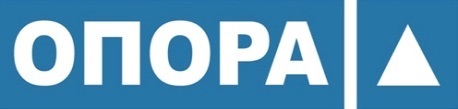 Антикоррупционная экспертиза законопроектов
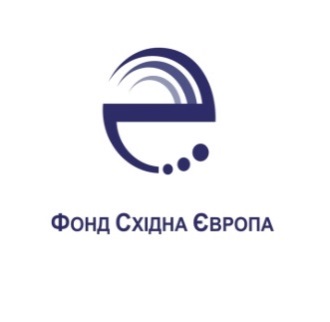 За підтримки Програми USAID «РАДА: підзвітність, відповідальність, демократичне парламентське представництво»
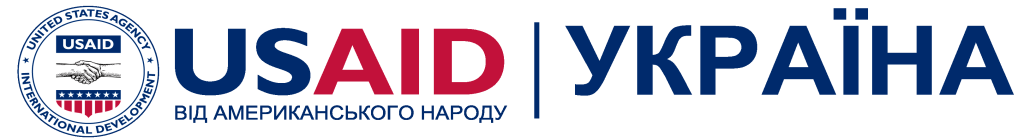 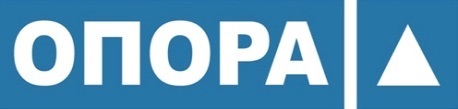 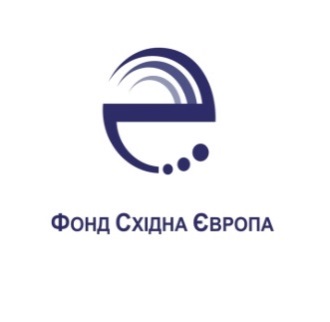 За підтримки Програми USAID «РАДА: підзвітність, відповідальність, демократичне парламентське представництво»
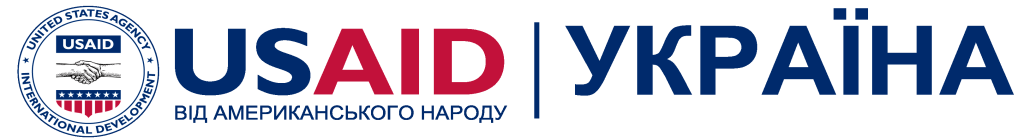 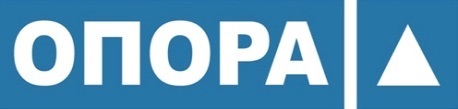 ОТЧЕТЫ
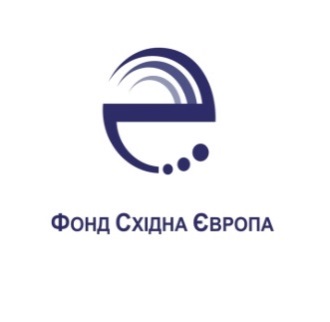 За підтримки Програми USAID «РАДА: підзвітність, відповідальність, демократичне парламентське представництво»
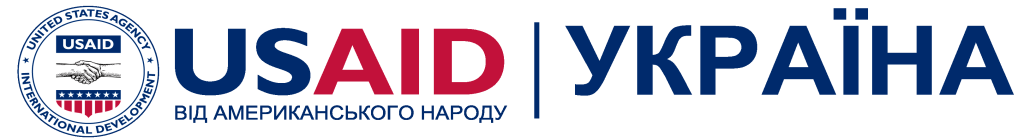 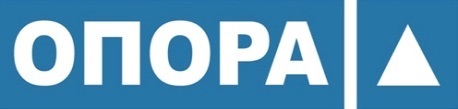 За підтримки Програми USAID «РАДА: підзвітність, відповідальність, демократичне парламентське представництво»
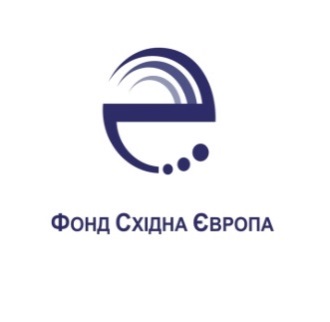 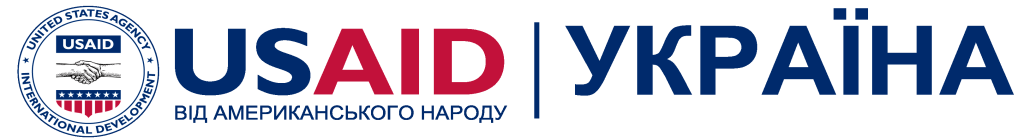 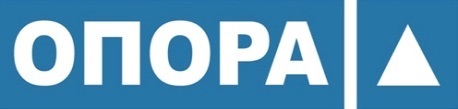